Caring for Your Back:Surgical and Non-Surgical Options
Addison Stone, M.D.
Board Certified Spine Surgeon
Specializing in Minimally Invasive Spine Surgery


April 20, 2017
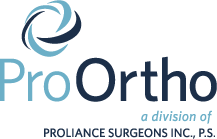 My Practice
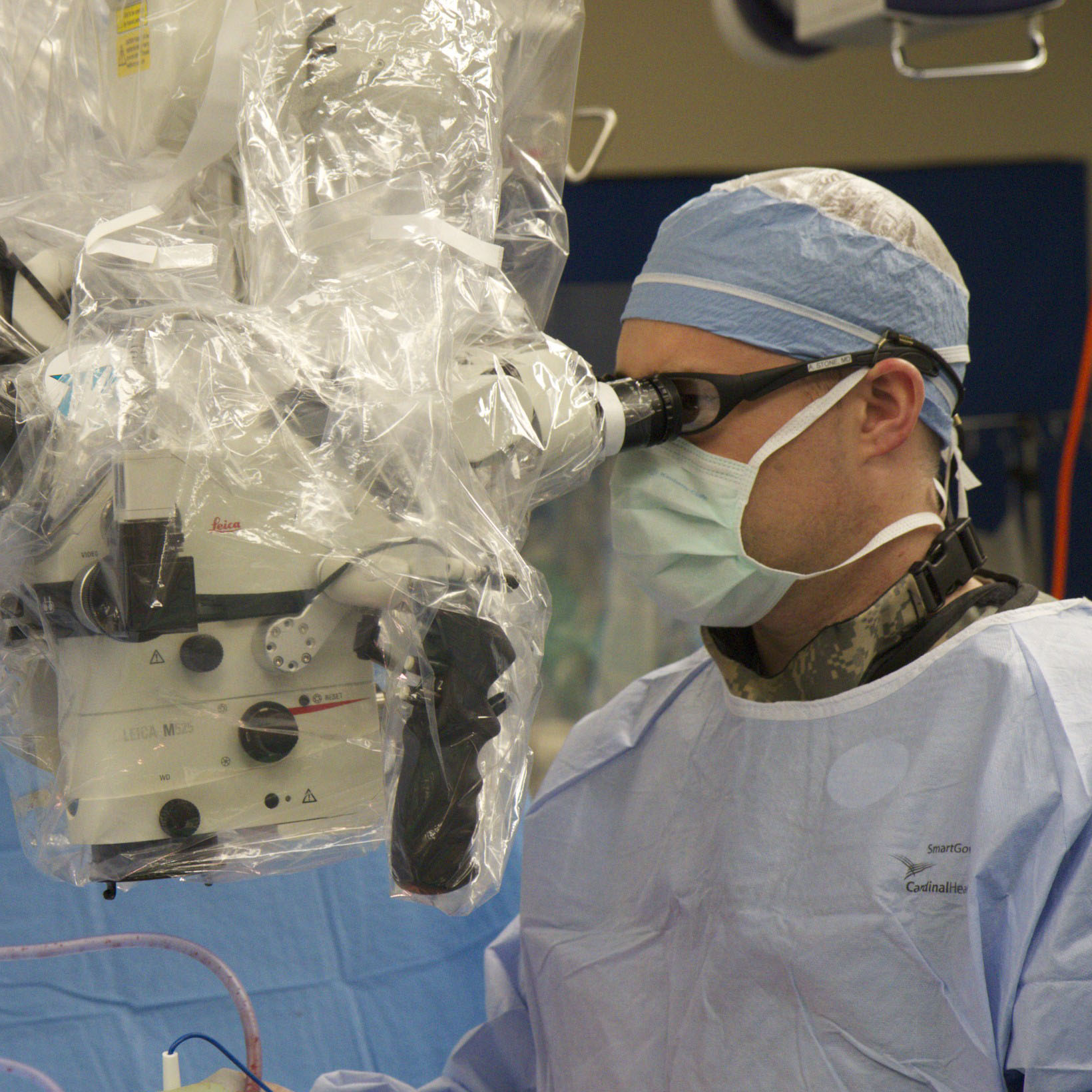 Board certified: American Board of Orthopaedic Surgeons (ABOS)
100% spine
Minimally invasive spine surgery
[Speaker Notes: I am a board certified orthopaedic surgeon
100% of elective practice is spine]
My Practice
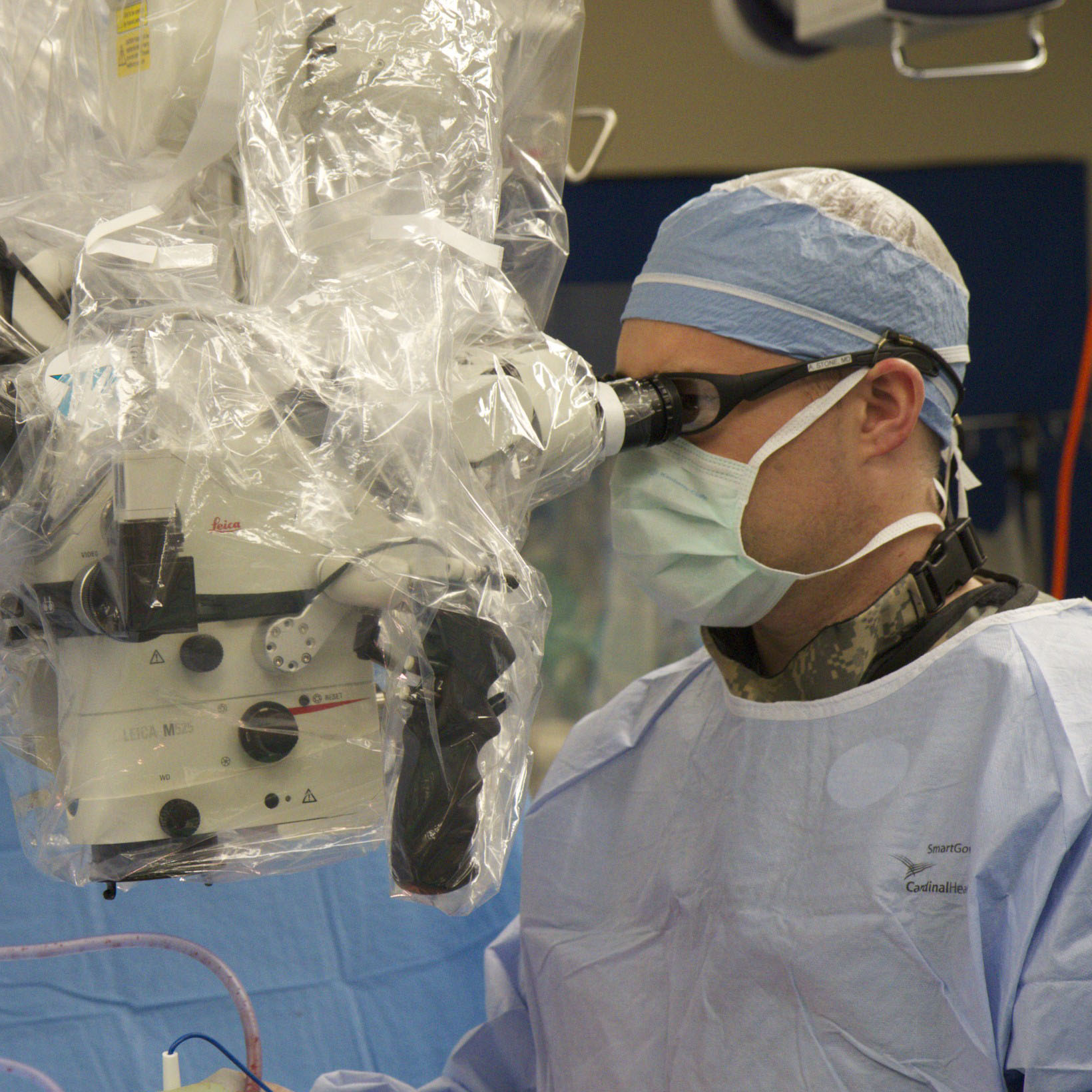 Adult & pediatric 
Scoliosis and degenerative spine conditions
Disc replacement
Computerized spine navigation
[Speaker Notes: I am a board certified orthopaedic surgeon
100% of elective practice is spine]
Objectives
Degenerative conditions affecting the spine
Anatomy of the spine
Surgical & nonsurgical treatment options
Spinal Conditions
Other
3%
(i.e., trauma, tumors, infections)
Idiopathic
70%
Degenerative Conditions
27%
(“Aging”)
[Speaker Notes: - To understand causes of back pain and other spine problems, it is imperative to understand conditions of the spine that cause these symptoms.
This slide is of patients presenting to clinicians.
Since degenerative conditions are the main cause of spine problems, that will be the focus of my talk.]
What are Degenerative Conditions?
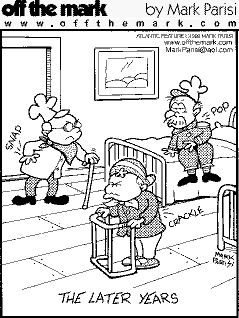 Natural Aging-   “Wear and Tear”
The Snap, Crackle, and Pop Years
What Happens with Age?
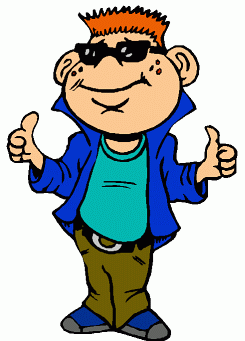 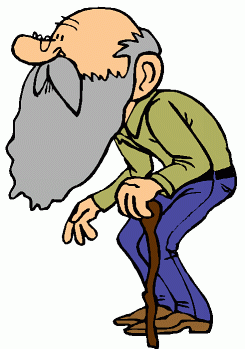 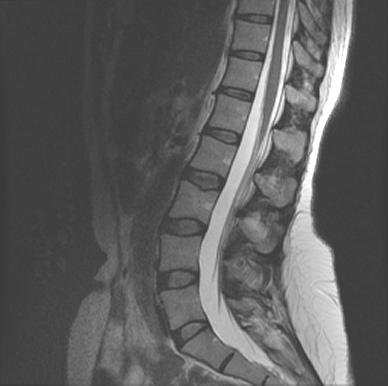 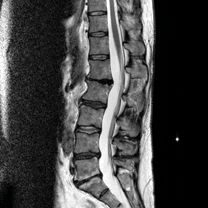 [Speaker Notes: Use CT myelogram if a MRI is contraindicated (i.e., pacemaker)]
Degenerative Conditions
Degenerative conditions of the spine
Wrinkles
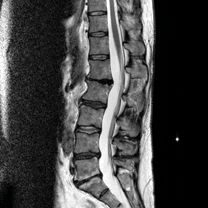 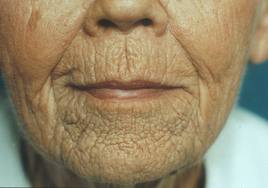 [Speaker Notes: If you live long enough you will get them.]
Causes of Degenerative Conditions
Genetics
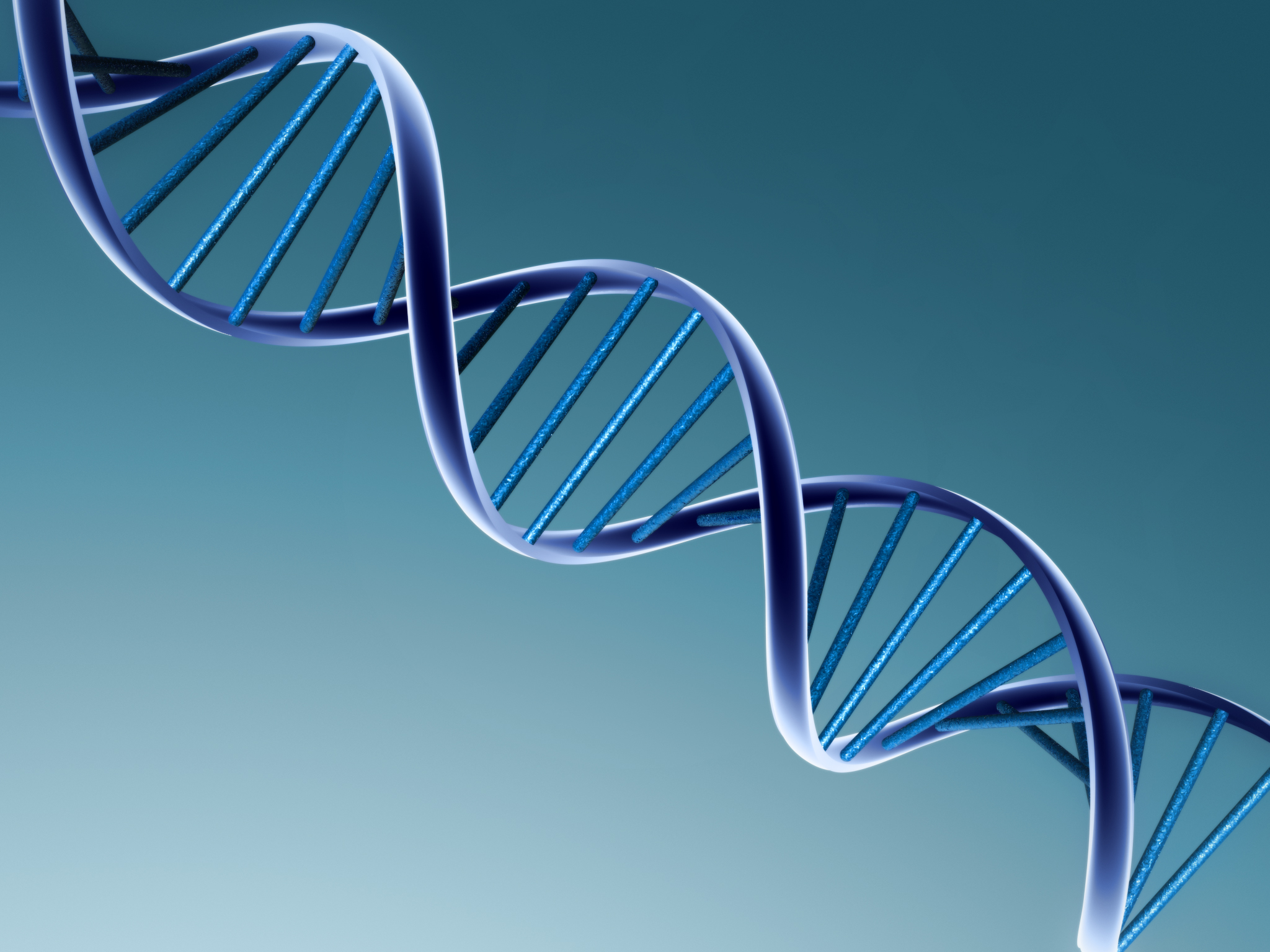 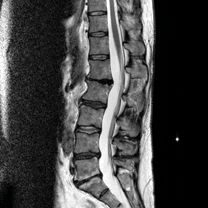 Environmental Factors
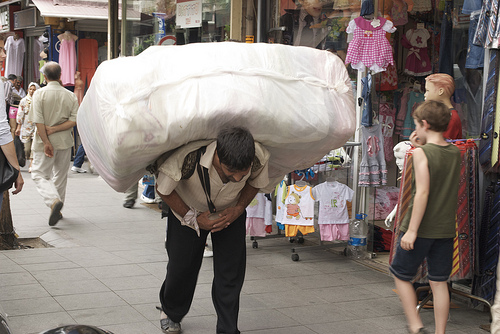 Degenerative Conditions
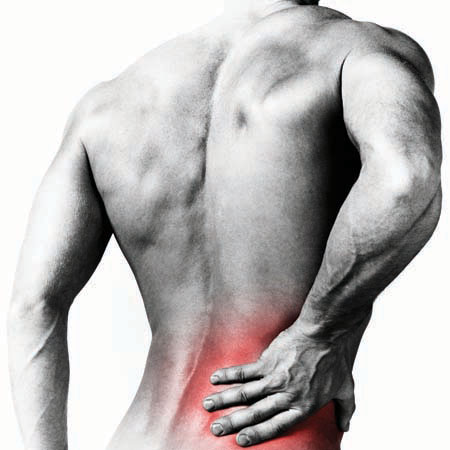 Degenerative Discs/ Facet Arthritis
Disc Herniations
Spinal Stenosis
Spondylolisthesis
[Speaker Notes: Will review the cause of these conditions as well as treatment options.]
#1Degenerative Discs & Facet Arthritis
Degenerative Discs & Facet Arthritis
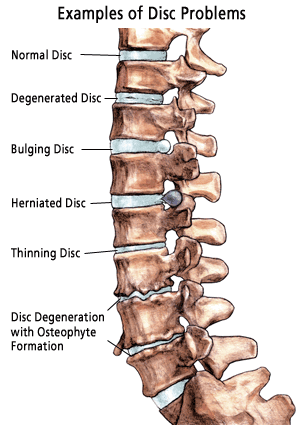 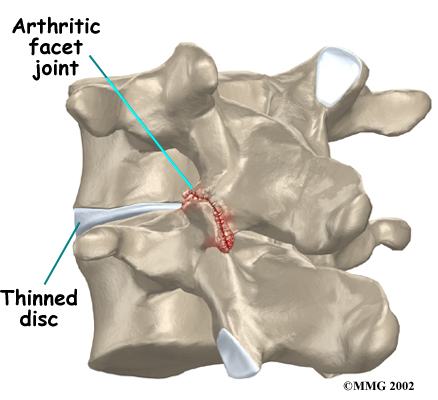 Degenerative Discs & Facet Arthritis
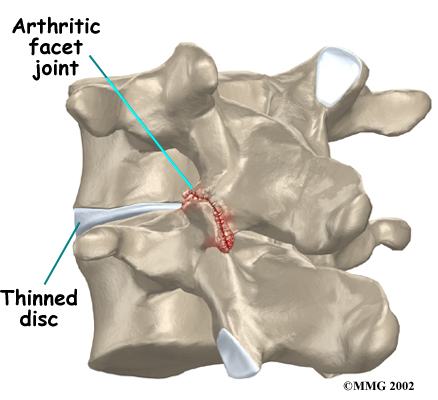 Symptoms

Localized pain
Neck/ shoulder pain
Back/ buttock pain
Three Tiers of Treatment
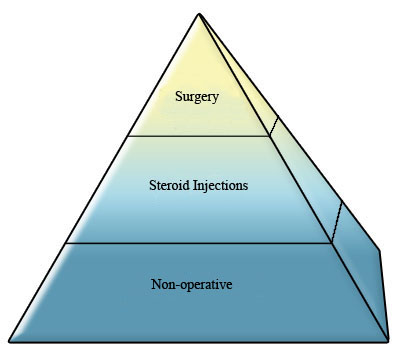 Tier #1Non-operative Treatment
Rest/activity modification
Ice/heat
NSAID’s (limit narcotics) 
Muscle relaxants
Short course of oral steroids
Weight loss
Physical therapy
Posture/ergonomics
Massage
Acupuncture
Chiropractic
Tincture of time
[Speaker Notes: Core strengthening, stretching, and a general aerobic exercise program]
Tier #2Injections
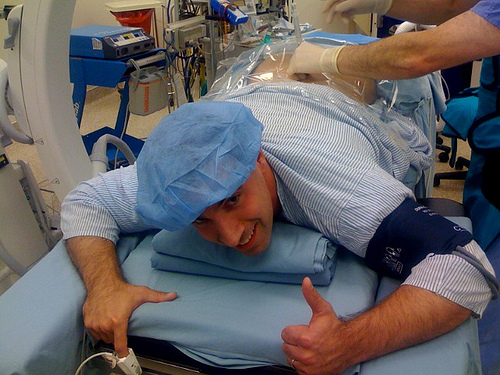 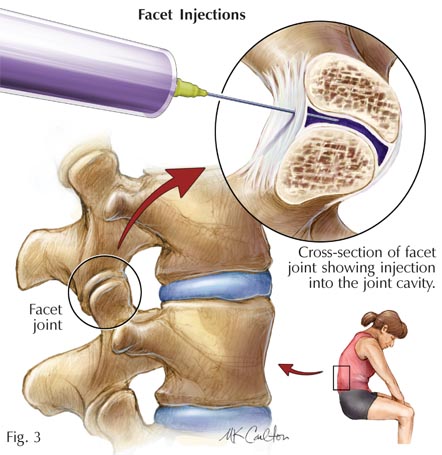 Facet injections
Medial branch blocks
Neurotomies
TreatmentDegenerative Discs & Facet Arthritis
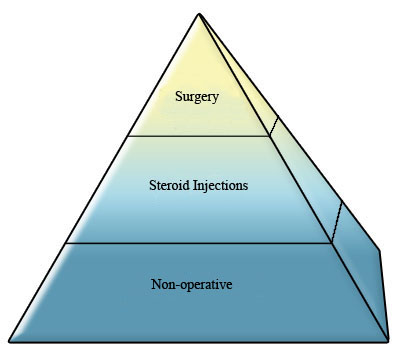 [Speaker Notes: Non-op without:

Nerve compression
Hyper-mobility
Unbalanced curves]
#2Disc Herniations
Basic AnatomyDiscs- A Jelly Filled Doughnut
Dough: Annulus fibrosis
Jelly: Nucleus pulposus
80% water
25% of spinal column length
Tires
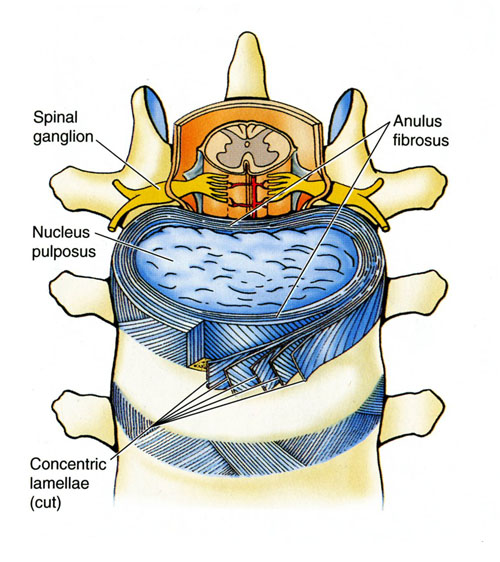 Nerve 
Compression
[Speaker Notes: Disks are located between the vertebral endplates covered by hyaline cartilage and supported by subchondral bone
Receive nutrients by diffusion from peripheral vascularization
Nucleus Pulposus: Type II collagen in a mucoid material, acts as a shock absorber
Anulus Fibrosis: Type I collagen in layers running in opposite directions, resists rotation, thickess anteriorly and thinnest posterolaterally
People lose height with aging due to loss of disk height]
Basic AnatomyDiscs- A Jelly Filled Doughnut
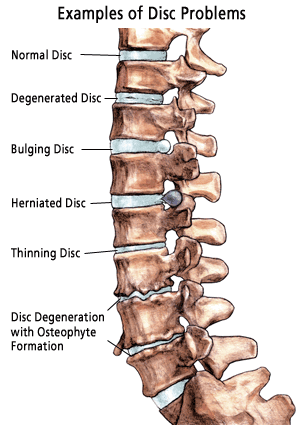 Dough: Annulus fibrosis
Jelly: Nucleus pulposus
80% water
25% of spinal column length
Tires
Nerve 
Compression
[Speaker Notes: Disks are located between the vertebral endplates covered by hyaline cartilage and supported by subchondral bone
Receive nutrients by diffusion from peripheral vascularization
Nucleus Pulposus: Type II collagen in a mucoid material, acts as a shock absorber
Anulus Fibrosis: Type I collagen in layers running in opposite directions, resists rotation, thickess anteriorly and thinnest posterolaterally
People lose height with aging due to loss of disk height]
Disc Herniations
Symptoms
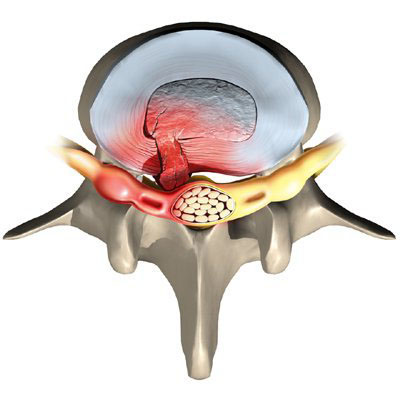 Nerve 
Compression
Shoulder/ arm pain
Buttock/ leg pain (i.e., sciatica)
Numbness
Loss of a reflex
Muscle weakness
[Speaker Notes: Disks are located between the vertebral endplates covered by hyaline cartilage and supported by subchondral bone
Receive nutrients by diffusion from peripheral vascularization
Nucleus Pulposus: Type II collagen in a mucoid material, acts as a shock absorber
Anulus Fibrosis: Type I collagen in layers running in opposite directions, resists rotation, thickess anteriorly and thinnest posterolaterally
People lose height with aging due to loss of disk height]
Disc Herniations
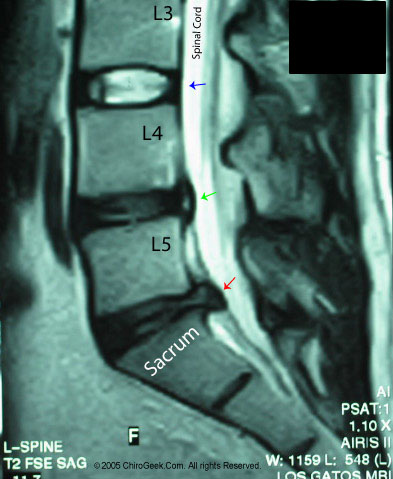 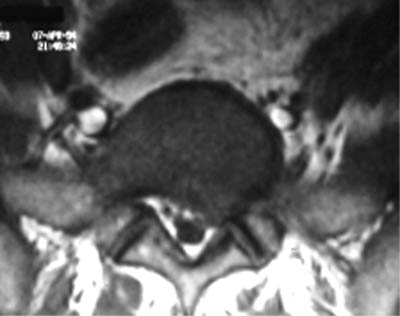 Nerve 
Compression
[Speaker Notes: Disks are located between the vertebral endplates covered by hyaline cartilage and supported by subchondral bone
Receive nutrients by diffusion from peripheral vascularization
Nucleus Pulposus: Type II collagen in a mucoid material, acts as a shock absorber
Anulus Fibrosis: Type I collagen in layers running in opposite directions, resists rotation, thickess anteriorly and thinnest posterolaterally
People lose height with aging due to loss of disk height]
Three Tiers of Treatment
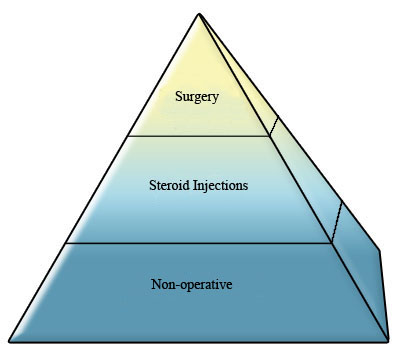 Tier #1Non-operative Treatment
Rest/activity modification
Ice/heat
NSAID’s (limit narcotics) 
Muscle relaxants
Short course of oral steroids
Gabapentin
Physical therapy
Posture/ergonomics
Massage
Acupuncture
Chiropractic
Tincture of time
Tier #2Steroid Injections
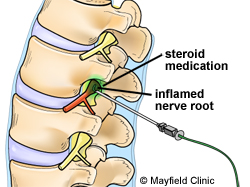 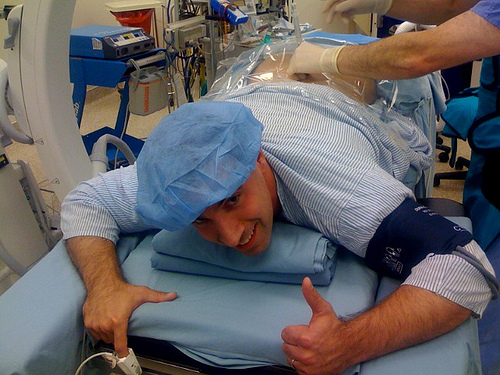 Transforaminal steroid injections
Tier #3Surgery
Indications
Uncontrolled pain
Major or progressive muscle weakness
Radiculopathy for 4-6 weeks that has failed conservative treatment
Cauda equina
Myelopathy
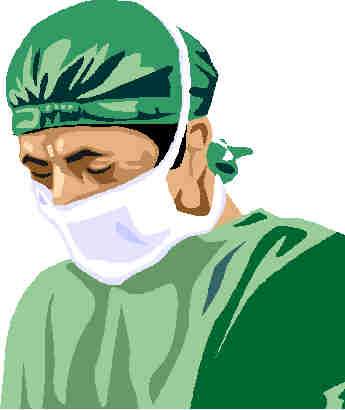 Disc HerniationsTreatment Goal
Nerve 
Compression
Decompress
Treatment is for radicular symptoms, NOT neck or back pain

“A pinched nerve causes radicular symptoms, NOT neck or back pain”
[Speaker Notes: Same goes for the cervical spine]
Diagnostic Studies
WARNING!
Do not base operative decisions ONLY on diagnostic tests
Correlate test results with the history and physical exam
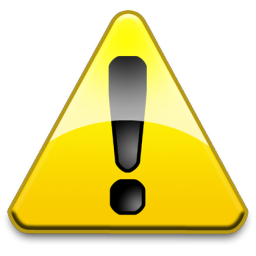 Imaging- Lumbar SpineAsymptomtic Patients
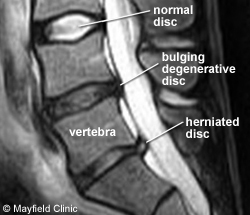 21% of patients >60 had spinal stenosis
36% of patients >60 had a degenerative or herniated disc
21% of patients 20-39 years old had a degenerative or herniated disc
Boden et al. Abnormal magnetic-resonance scans of the lumbar spine in asymptomatic subjects. A prospective investigation. The Journal of bone and joint surgery American volume (1990) vol. 72 (3) pp. 403-8
[Speaker Notes: 67 patients who never had low back pain, sciatica, or neurogenic claudication.]
Minimally InvasiveSurgery (MIS) for a Disc Herniation
[Speaker Notes: In the last 20 years we have seen a significant surge in the frequency of minimally invasive surgery throughout medicine.
This is the trend is true for spine surgery as well.]
SurgeryMinimally Invasive Techniques
Advantages
          Disadvantages
Less soft tissue destruction
Less blood loss
Less pain
Fewer Infections
Shorter hospitalization recovery times
Improved visualization with use of a microscope
Steep learning curve
SurgeryMinimally Invasive Techniques
Advantages
          Disadvantages
Less soft tissue destruction
Less blood loss
Less pain
Fewer Infections
Shorter hospitalization recovery times
Improved visualization with use of a microscope
Steep learning curve
SurgeryMinimally Invasive Decompression
Nerve 
Compression
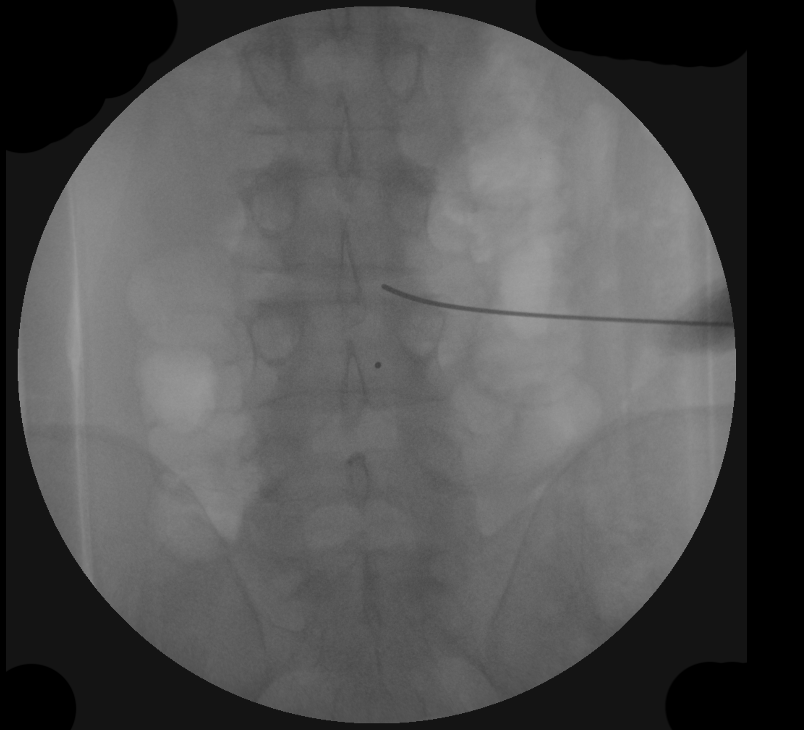 [Speaker Notes: Confirmation of guidewire placement on X-ray.]
SurgeryMinimally Invasive Decompression
Nerve 
Compression
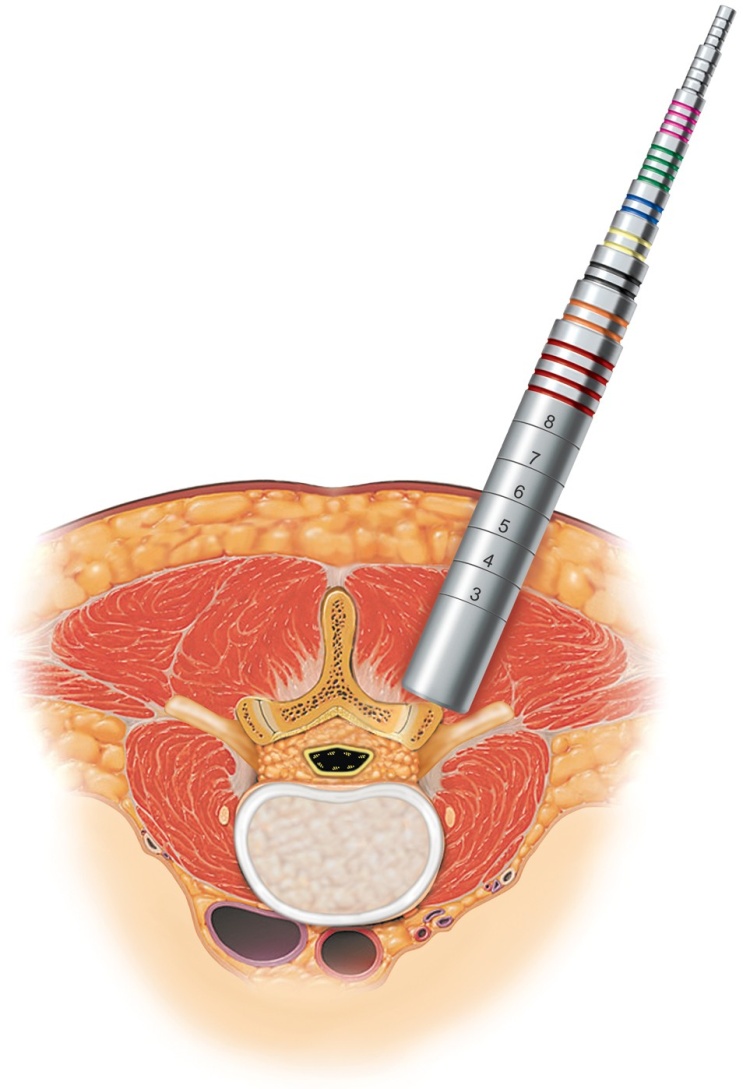 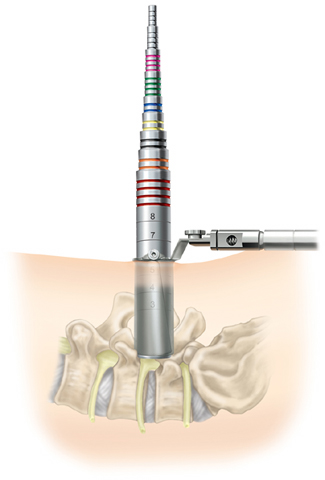 [Speaker Notes: The dilators and placement of tube.]
SurgeryMinimally Invasive Decompression
Nerve 
Compression
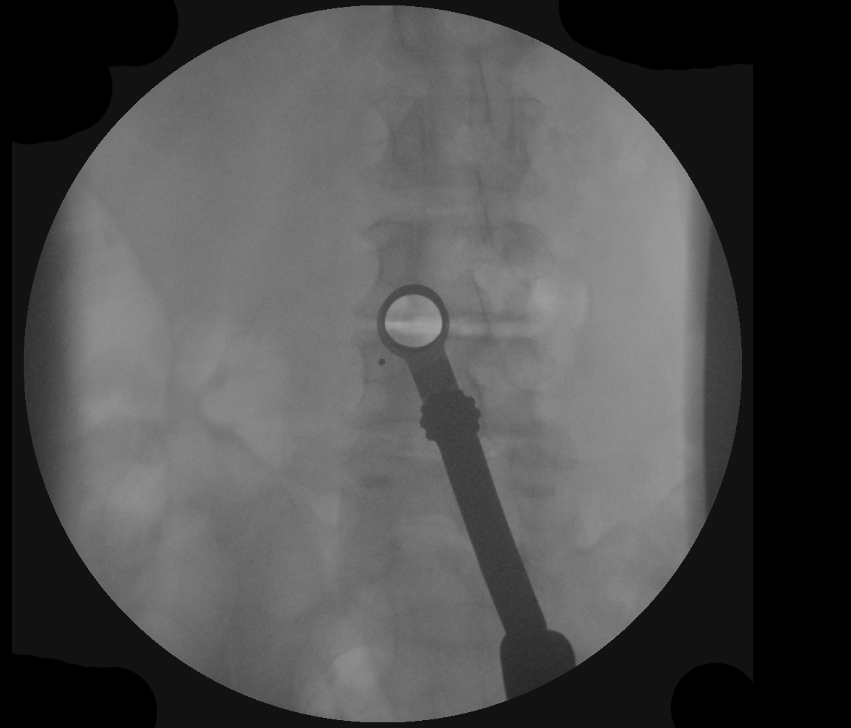 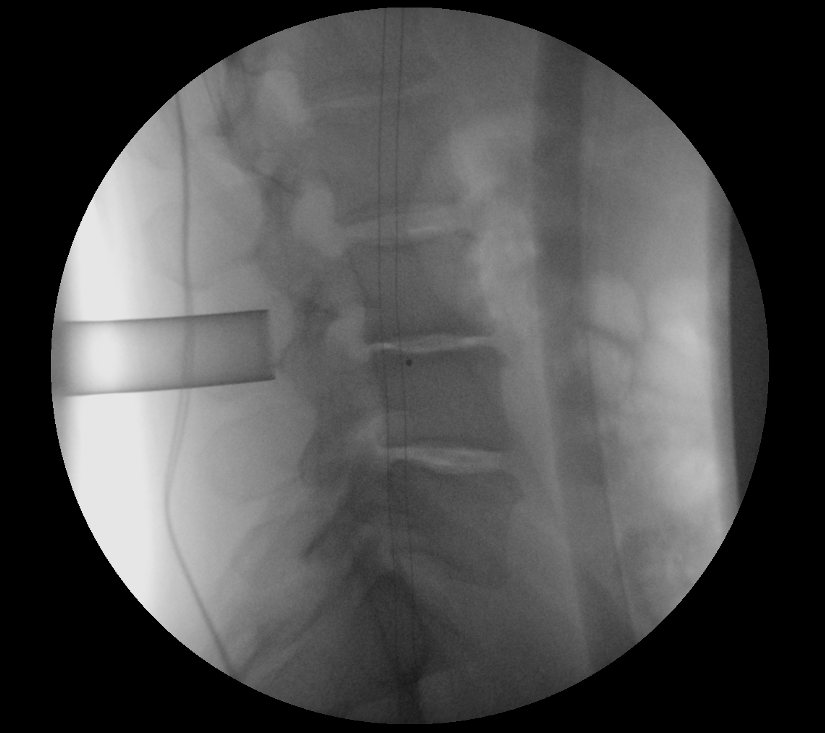 [Speaker Notes: Confirm placement of tube with an X-ray.]
SurgeryMinimally Invasive Decompression
Nerve 
Compression
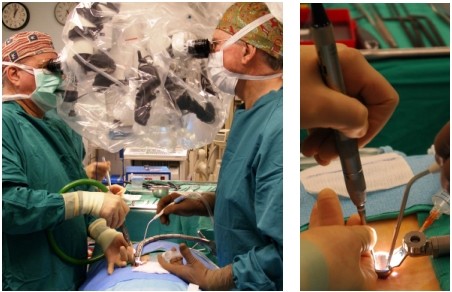 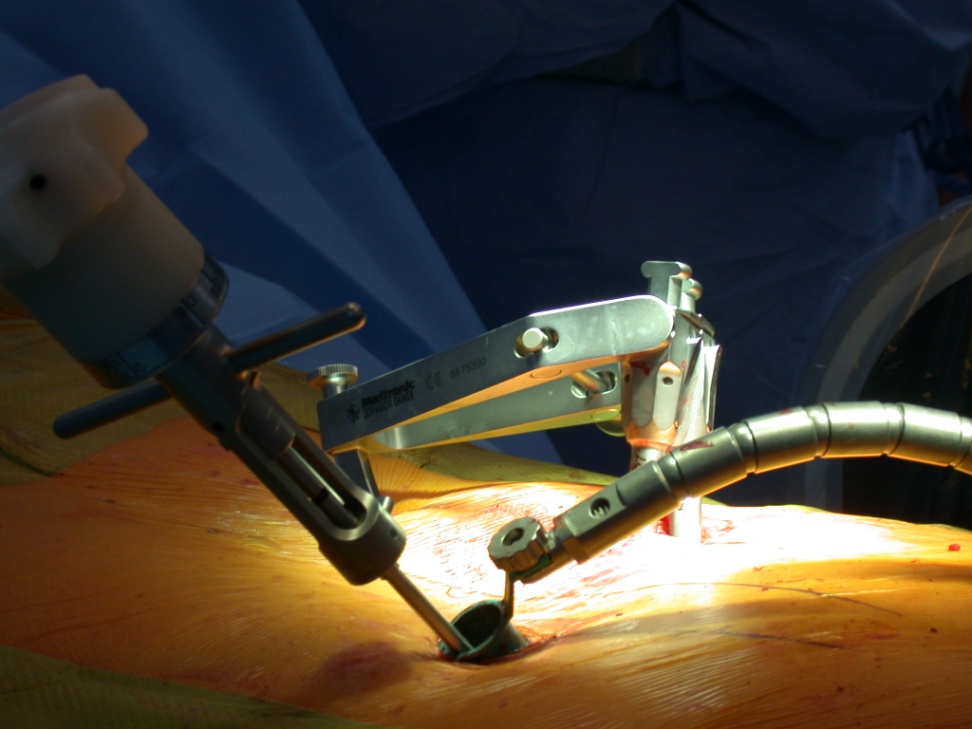 [Speaker Notes: Once tube is secure, use a bovie to remove any soft tissue over the bone and then use a burr to create a laminotomy.]
SurgeryMinimally Invasive Decompression
Nerve 
Compression
Laminotomy
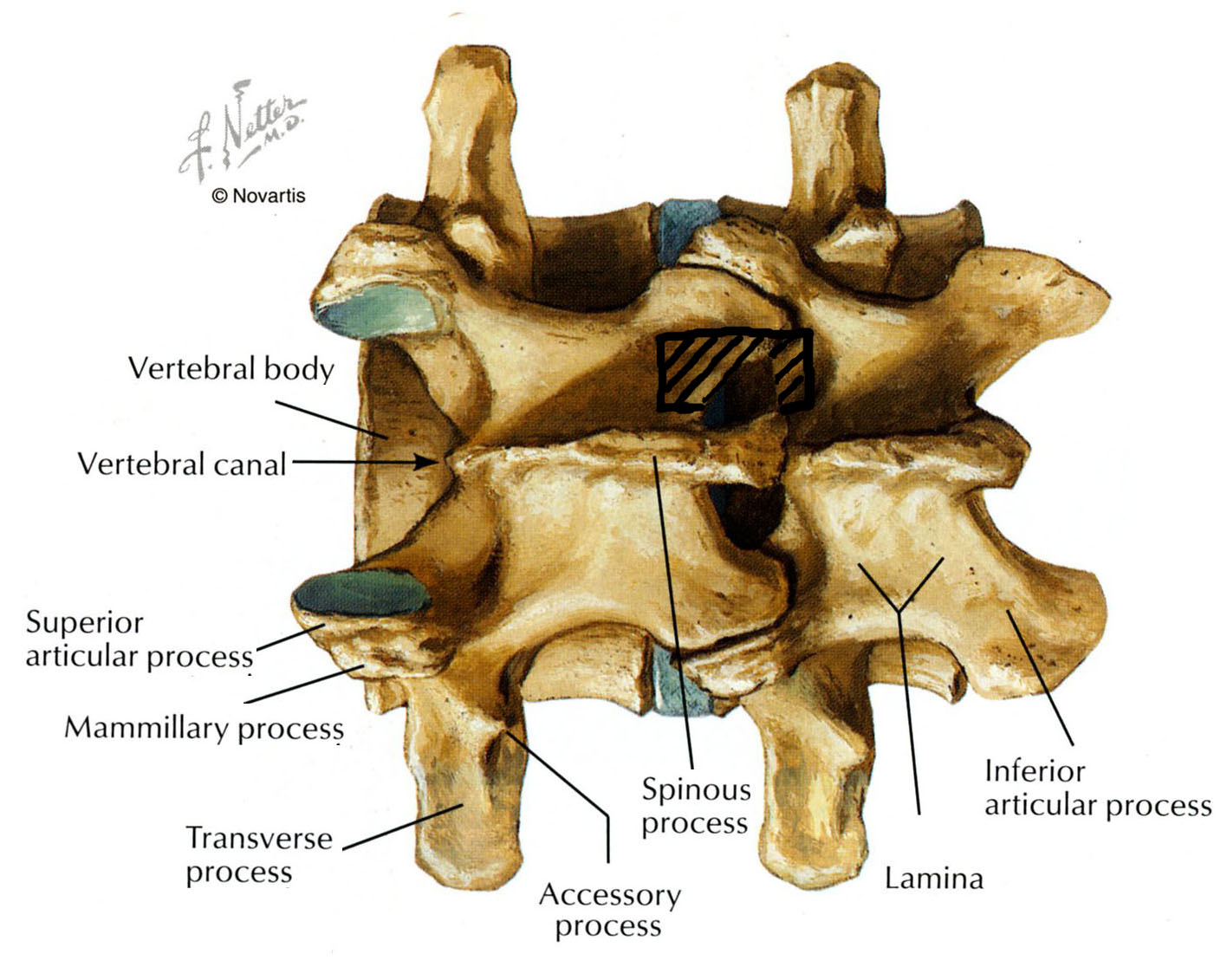 [Speaker Notes: Pros
Limited muscle dissection
Better lighting, magnification
Shorter hospital stays, less time off of work

Cons
Increased time
Increased cost
Equipment may not be available]
SurgeryMinimally Invasive Decompression
Nerve 
Compression
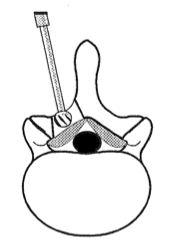 [Speaker Notes: Pros
Limited muscle dissection
Better lighting, magnification
Shorter hospital stays, less time off of work

Cons
Increased time
Increased cost
Equipment may not be available]
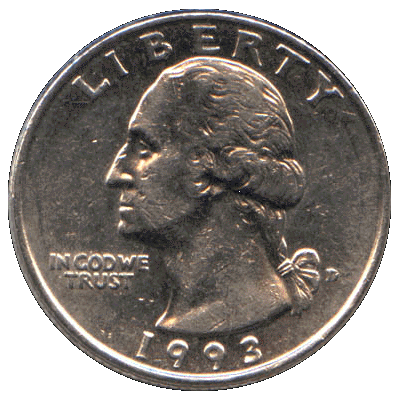 SurgeryMinimally Invasive Decompression
Nerve 
Compression
18 mm
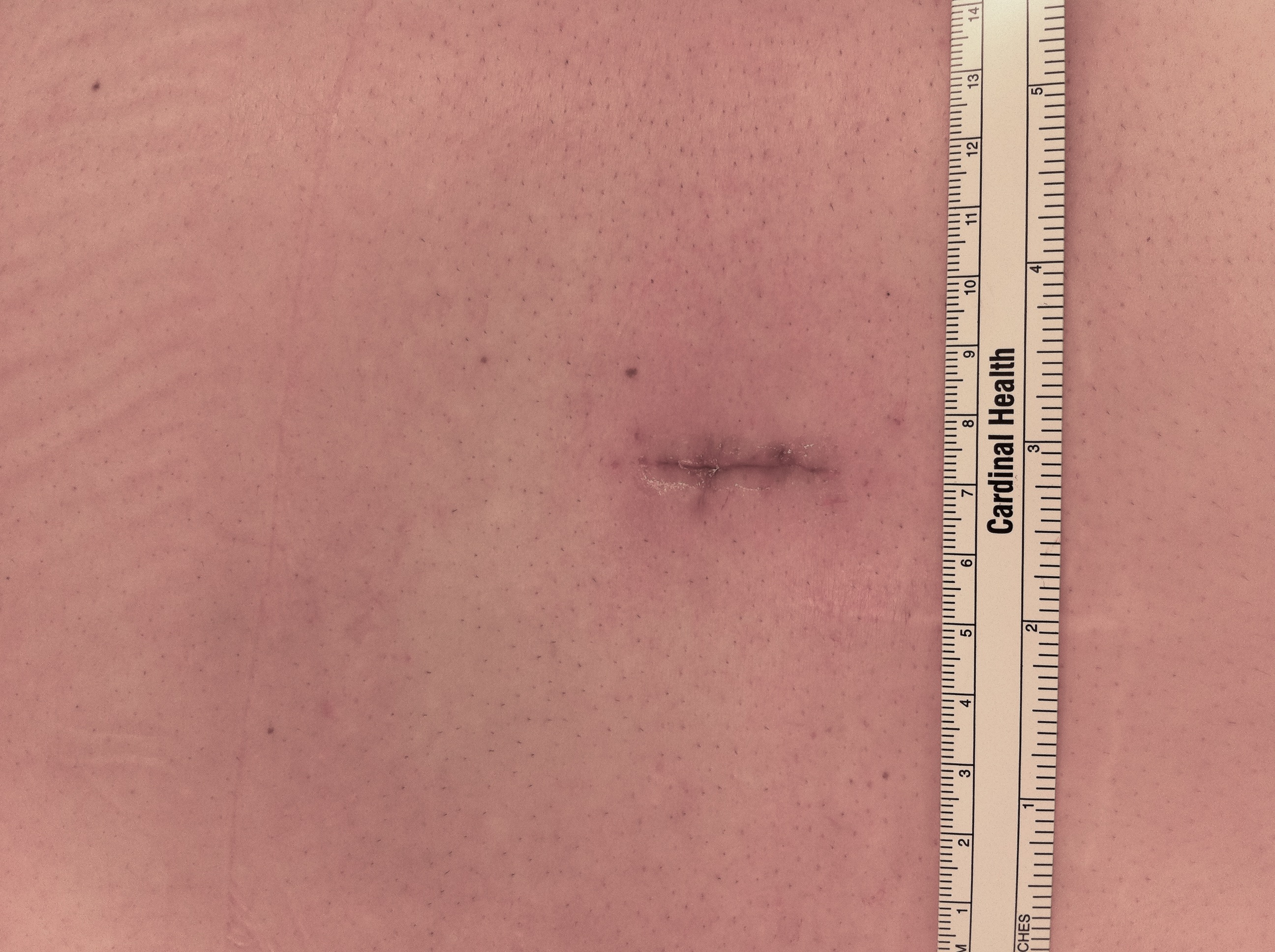 [Speaker Notes: When it is all done.]
#3Spinal Stenosis
Spinal StenosisDefinition
Nerve 
Compression
Stenosis (στένωσις)= “narrowing” from Ancient Greek
Narrowing of the spinal canal which can cause nerve compression.
Spinal StenosisCentral vs. Foraminal
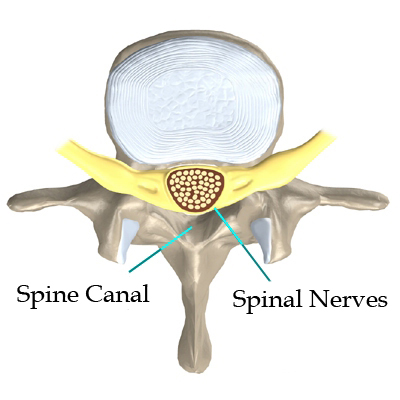 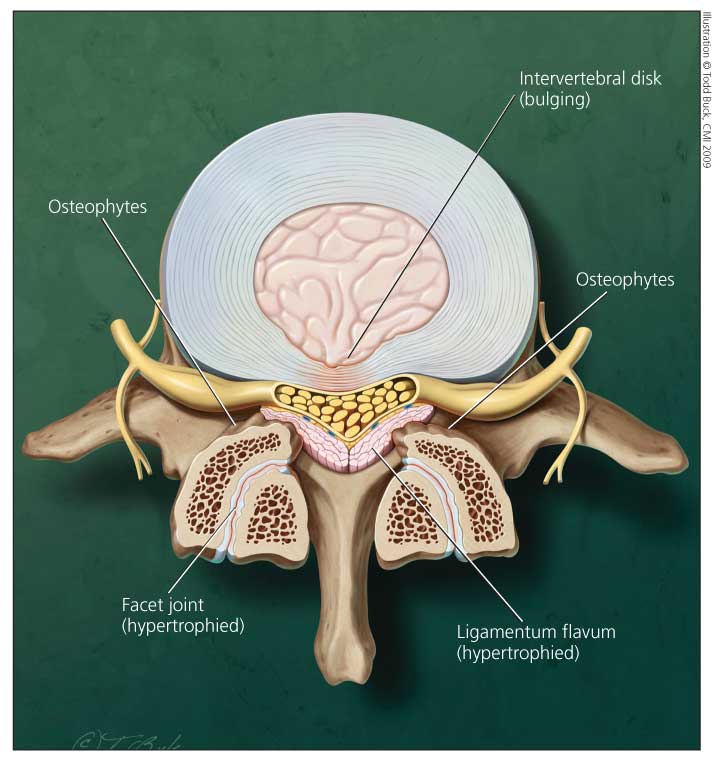 Nerve 
Compression
Spinal StenosisNeurogenic Claudication
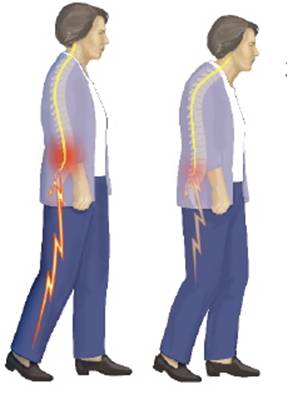 Pain, tingling, numbness, and weakness in the buttocks and back of the legs
Heavy legs
Difficulty walking distances
Bending forward makes it better
Nerve 
Compression
Spinal StenosisNeurogenic Claudication
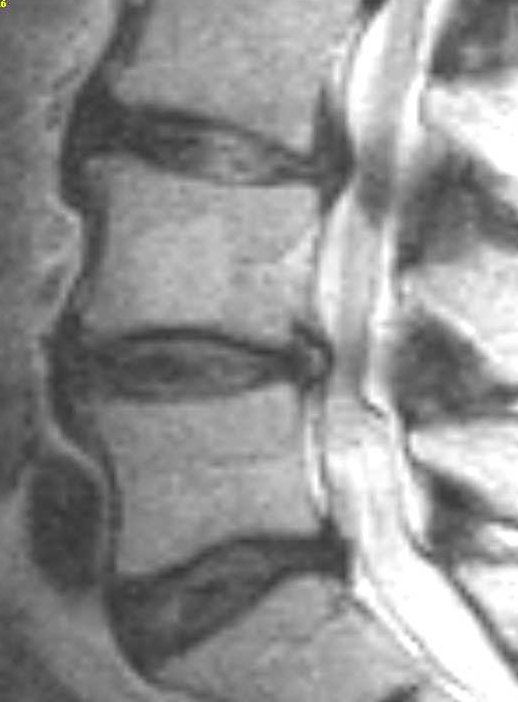 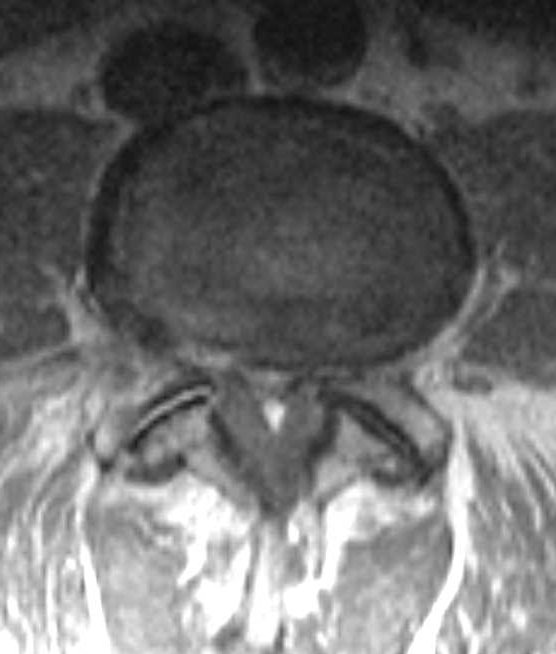 Nerve 
Compression
Spinal StenosisNeurogenic Claudication
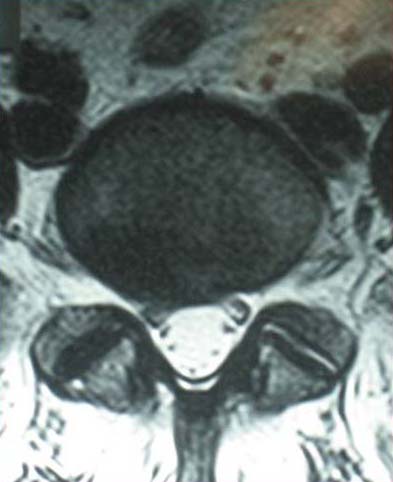 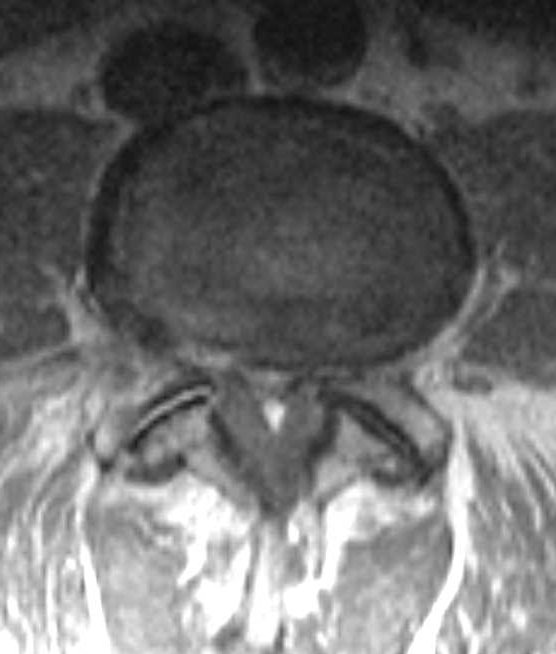 Nerve 
Compression
Spinal StenosisForaminal Stenosis
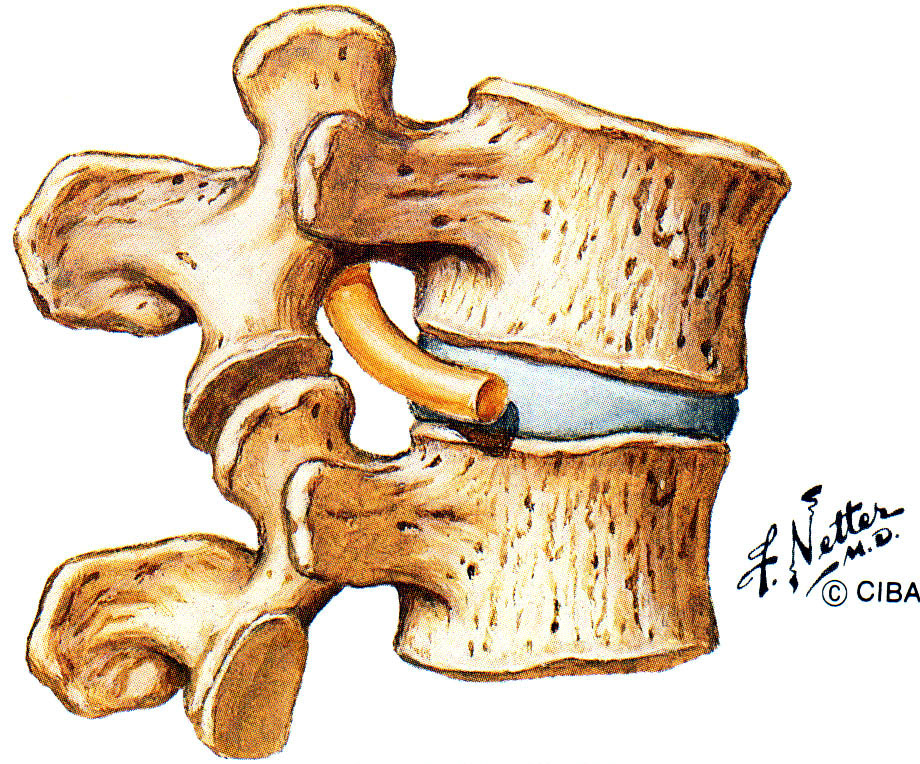 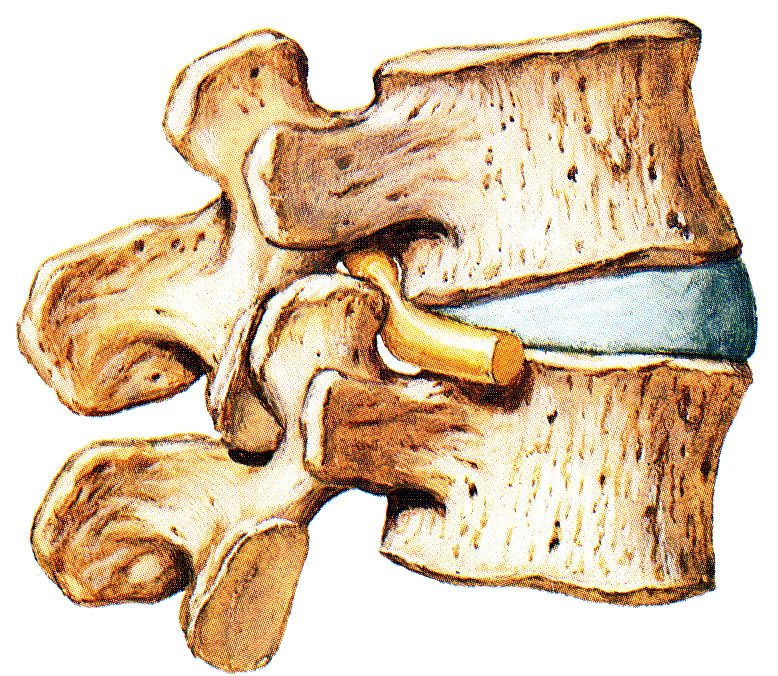 Nerve 
Compression
Equivalent to sitting or bending forward
Equivalent to standing or walking
Spinal Stenosis
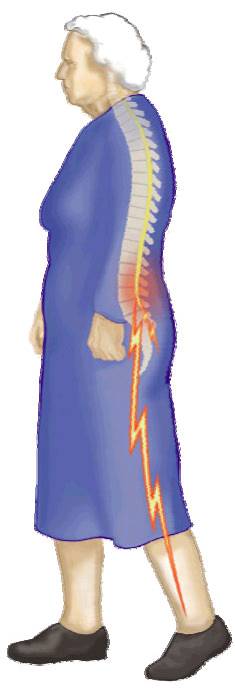 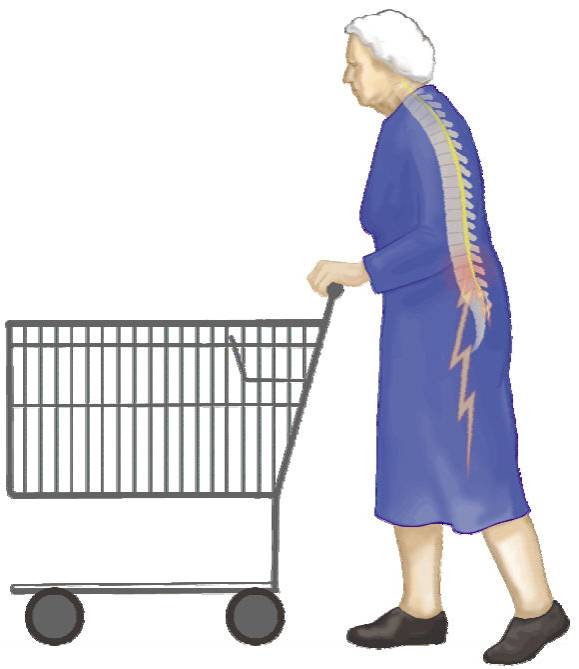 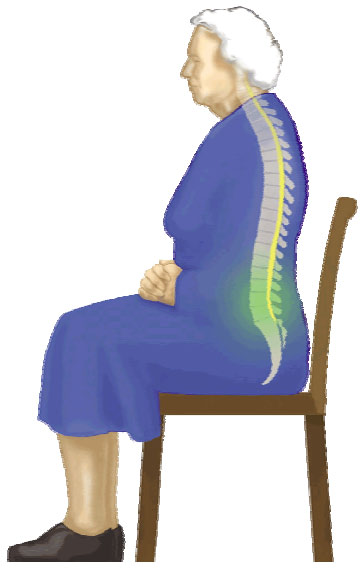 Nerve 
Compression
Standing/ walking provoke symptoms
Leg pain
Leg weakness
“Shopping cart sign” Patients lean forward to decrease pain
Sitting relieves symptoms
Three Tiers of Treatment
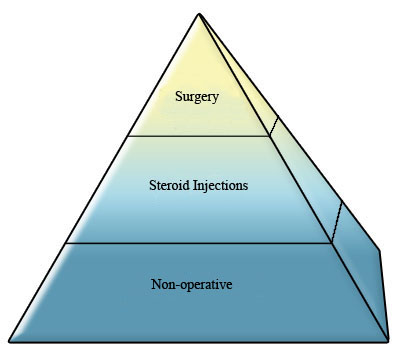 Tier #1Non-operative Treatment
Rest/activity modification
Ice/heat
NSAID’s (limit narcotics) 
Muscle relaxants
Short course of oral steroids
Gabapentin
Physical therapy
Posture/ergonomics
Massage
Acupuncture
Chiropractic
Tincture of time
Tier #2Steroid Injections
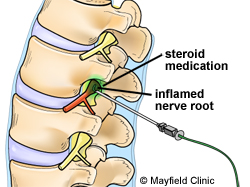 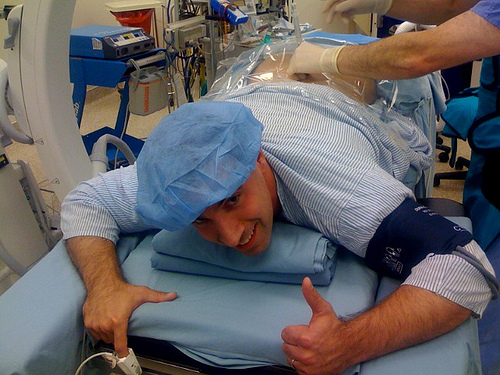 Steroid injections
Tier #3Surgery
Indications
Uncontrolled pain
Major or progressive muscle weakness
Radiculopathy for 4-6 weeks that has failed conservative treatment
Cauda equina
Myelopathy
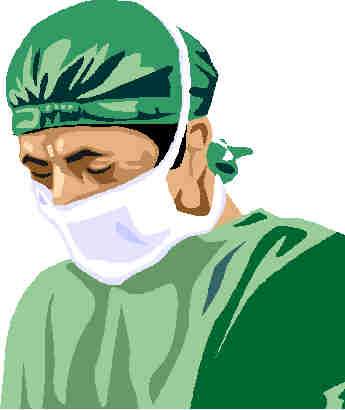 Spinal StenosisTreatment
Nerve 
Compression
Decompress
[Speaker Notes: Disks are located between the vertebral endplates covered by hyaline cartilage and supported by subchondral bone
Receive nutrients by diffusion from peripheral vascularization
Nucleus Pulposus: Type II collagen in a mucoid material, acts as a shock absorber
Anulus Fibrosis: Type I collagen in layers running in opposite directions, resists rotation, thickess anteriorly and thinnest posterolaterally
People lose height with aging due to loss of disk height]
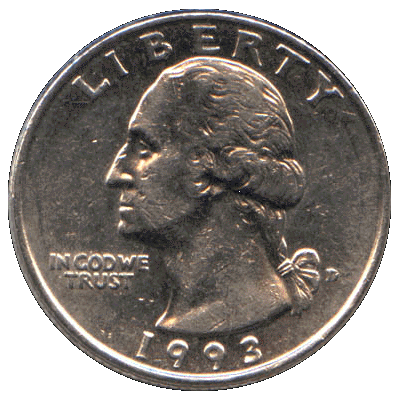 Operative TreatmentMinimally Invasive Decompression
Nerve 
Compression
18 mm
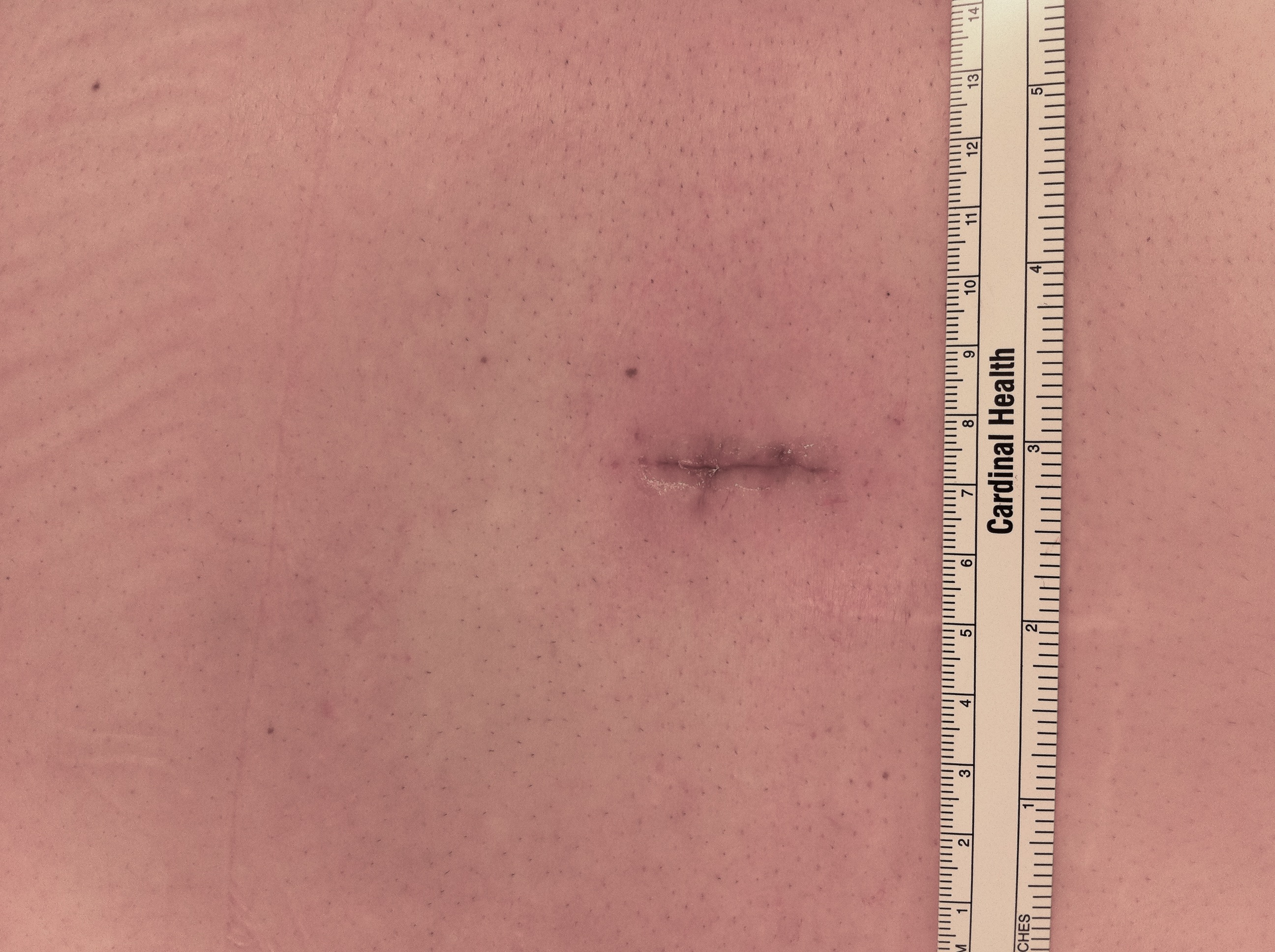 [Speaker Notes: When it is all done.]
Operative TreatmentMinimally Invasive Decompression
Nerve 
Compression
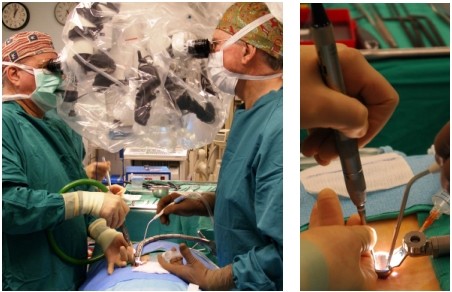 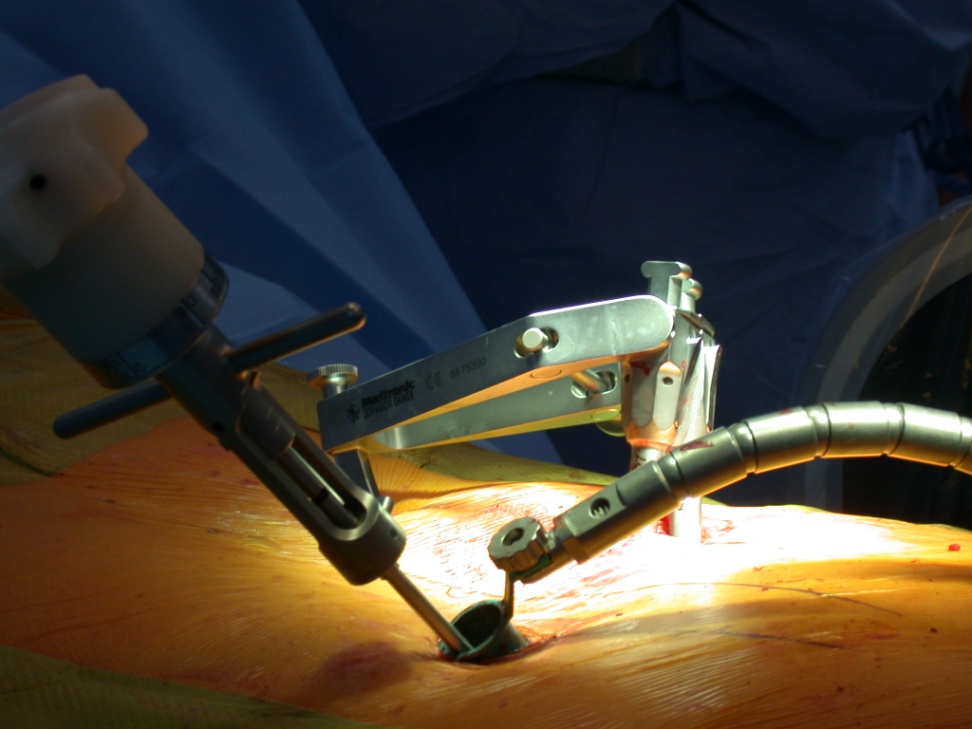 [Speaker Notes: Once tube is secure, use a bovie to remove any soft tissue over the bone and then use a burr to create a laminotomy.]
Spinal StenosisTreatment- Central Zone
Central
Decompress
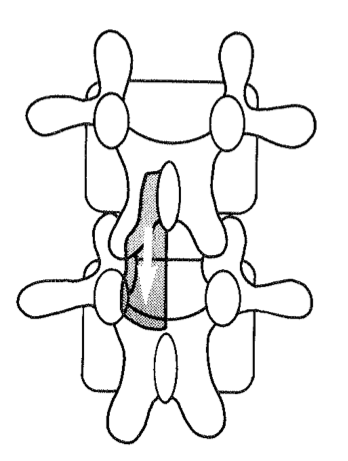 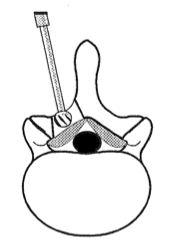 McCulloch J, Young P. Essentials of Spinal Microsurgery. Philadelphia: Lippincott-Raven, 1998.
[Speaker Notes: Bilateral decompression thru a unilateral laminotomy.
Minimizes soft tissue disruption.]
Spinal StenosisTreatment- Central Zone
Central
Decompress
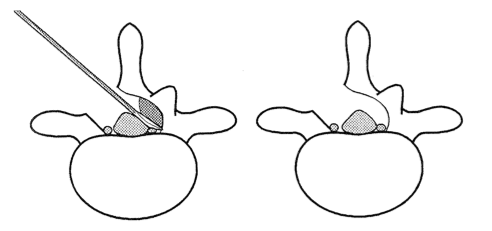 McCulloch J, Young P. Essentials of Spinal Microsurgery. Philadelphia: Lippincott-Raven, 1998.
[Speaker Notes: A contralateral decompression can be performed using a Kerrison and curette.]
Spinal StenosisTreatment- Foraminal Zone
Foraminal
Decompress
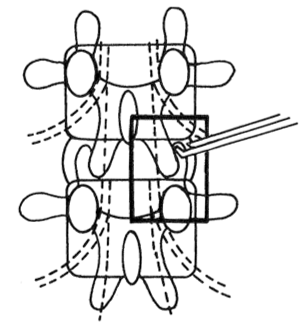 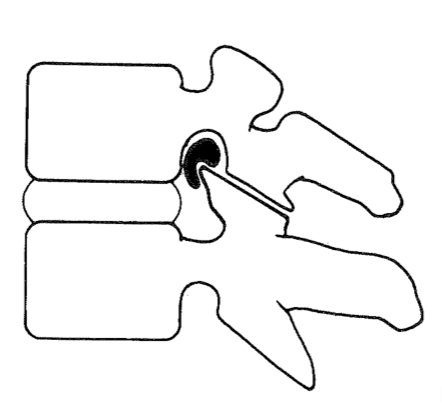 [Speaker Notes: Shows a Kerrison decompressing the foramen.
Can also be used to excise the tip of the superior articular process if it is impinging on the exiting nerve.]
#4Spondylolisthesis
#4 Spondylolisthesis
Hyper-mobility
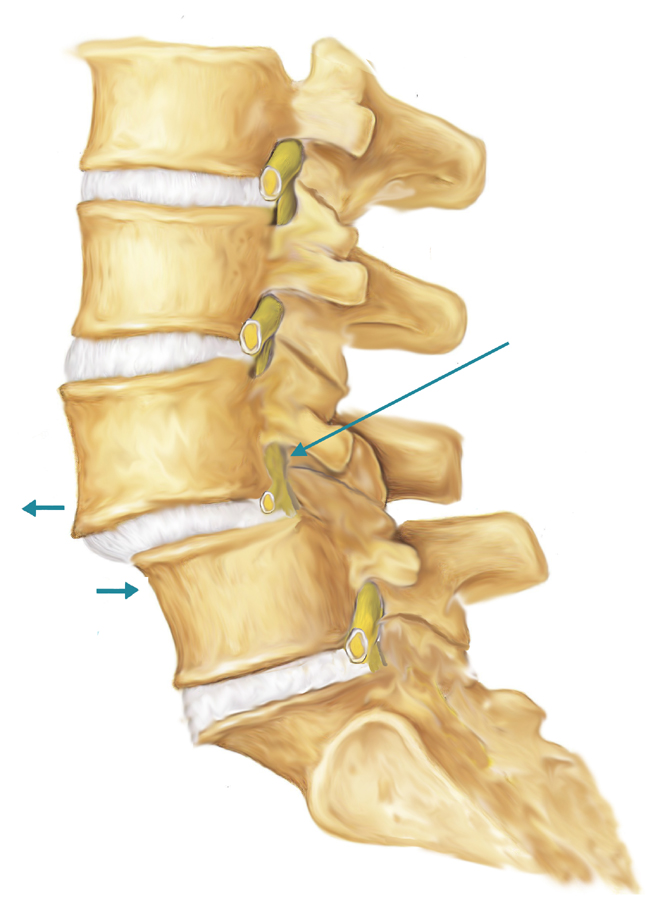 Nerve 
Compression
Spondylo = spine

Listhesis= slippage

“The slippage of one vertebra on another”
#4 Spondylolisthesis
Hyper-mobility
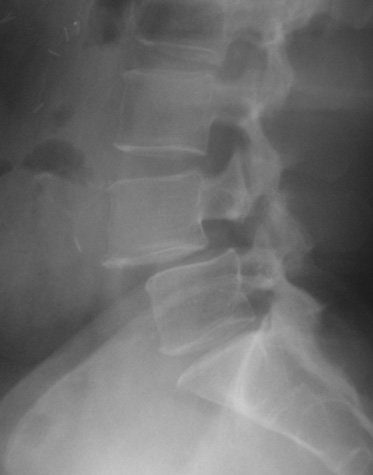 Symptoms
Nerve 
Compression
Neck, shoulder, arm pain
Back, buttock, leg pain
Numbness, tingling, weakness or loss of reflex in arm or leg
Can be asymptomatic
#4 Spondylolisthesis
Hyper-mobility
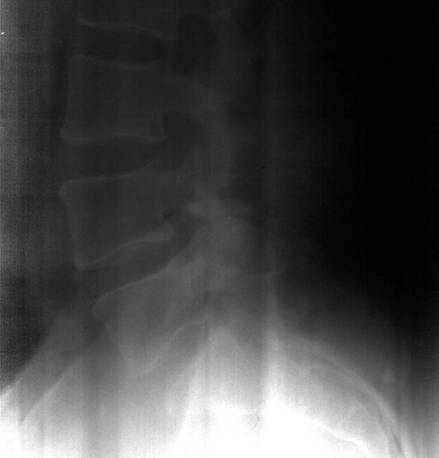 Nerve 
Compression
Patient laying on their back
Patient Standing
Three Tiers of Treatment
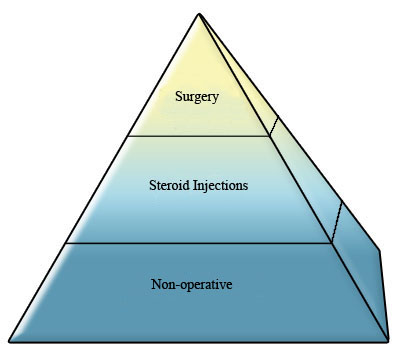 Tier #1Non-operative Treatment
Rest/activity modification
Ice/heat
NSAID’s (limit narcotics) 
Muscle relaxants
Short course of oral steroids
Gabapentin
Weight loss
Physical therapy
Posture/ergonomics
Massage
Acupuncture
Chiropractic
Tincture of time
Tier #2Steroid Injections
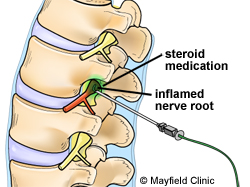 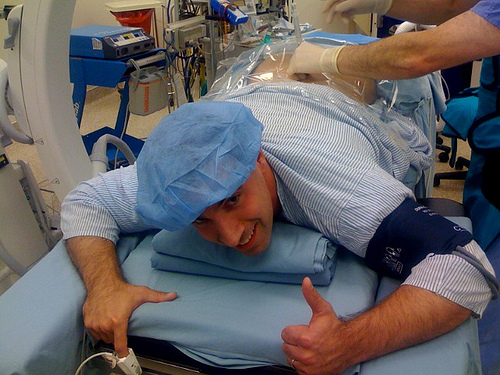 Steroid injections
Tier #3Surgery
Indications
Major or progressive muscle weakness
Radiculopathy for 4-6 weeks that has failed conservative treatment
Persistent uncontrolled neck/ back pain after 6 months of conservative treatments
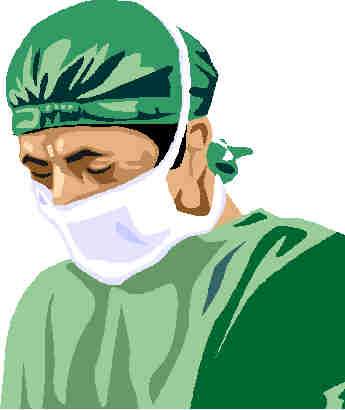 SpondylolisthesisTreatment Goals
Hyper-mobility
Stabilize
Nerve 
Compression
Decompress
[Speaker Notes: Disks are located between the vertebral endplates covered by hyaline cartilage and supported by subchondral bone
Receive nutrients by diffusion from peripheral vascularization
Nucleus Pulposus: Type II collagen in a mucoid material, acts as a shock absorber
Anulus Fibrosis: Type I collagen in layers running in opposite directions, resists rotation, thickess anteriorly and thinnest posterolaterally
People lose height with aging due to loss of disk height]
Operative TreatmentMinimally Invasive Stabilization
Hyper-mobility
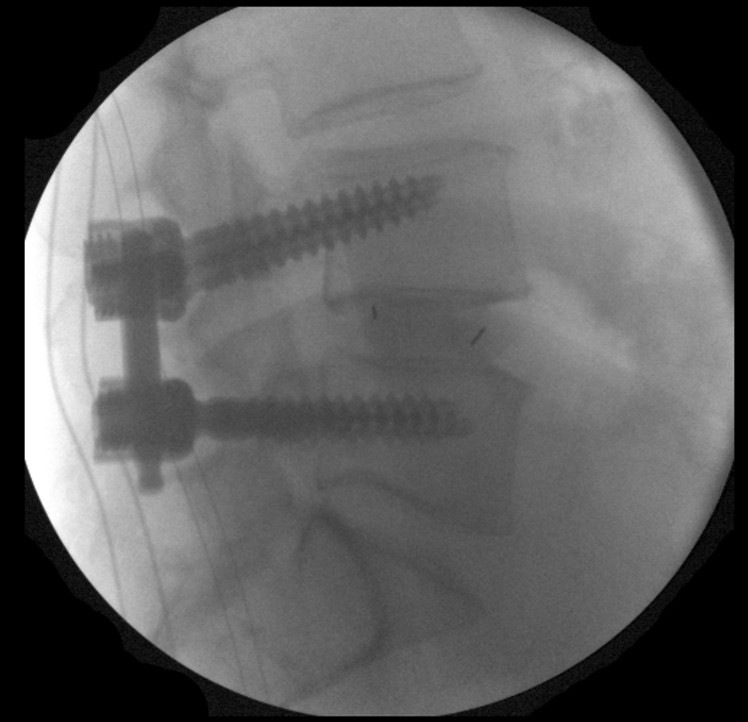 [Speaker Notes: Pros
Limited muscle dissection
Better lighting, magnification
Shorter hospital stays, less time off of work

Cons
Increased time
Increased cost
Equipment may not be available]
Key Points
One MUST have a correct diagnosis: Correlate imaging studies with patient symptoms
A pinched spinal nerve causes radicular symptoms, NOT neck or back pain!!
Good indications for surgery- nerve compression, hyper-mobility, and unbalanced curves
Exhaust all non-operative treatments before considering surgery
Minimally invasive surgery offers many advantages
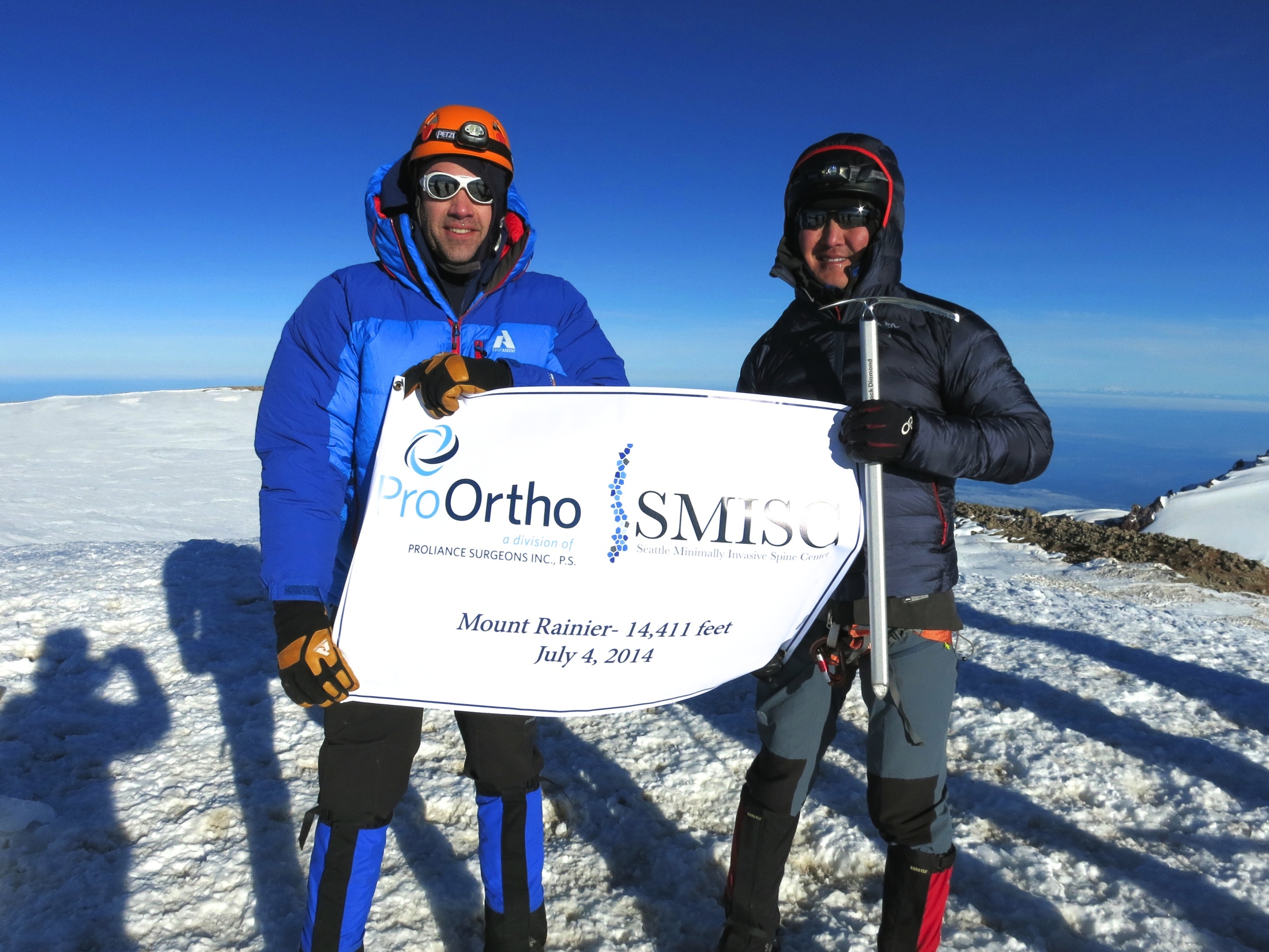 Thank You!